NICIO CONDAMNARE
Studiul 9 pentru 2 decembrie 2017
T.M. „Acum dar nu este nicio osândire pentru cei ce sunt în Hristos Isus, care nu trăiesc după îndemnurile firii pământeşti, ci după îndemnurile Duhului.” (Romani 8:1)
SUNTEM LIBERI!!
Cine sunt cei liberi?
„Acum dar nu este nici o osândire pentru CEI CE SUNT ÎN HRISTOS ISUS, care nu trăiesc după îndemnurile firii pământeşti, ci după îndemnurile Duhului.”
(Romani 8:1)
Pot să fie liberi numai cei care au o relaţie personală cu Hristos, ceea ce implică o întâlnire zilnică şi înălţătoare cu El.
SUNTEM LIBERI!!
„În adevăr, legea Duhului de viaţă în Hristos Isus, m-a izbăvit DE LEGEA PĂCATULUI ŞI A MORŢII.”
(Romani 8:2)
De ce suntem eliberaţi?
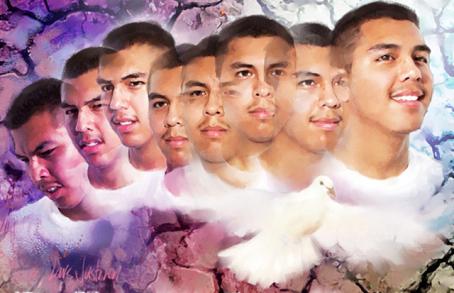 Legea Duhului aduce viaţă şi libertate, în contrast cu legea păcatului care aduce moarte şi condamnare.
Cum obţinem libertatea?
„Căci - LUCRU CU NEPUTINŢĂ LEGII, întrucât firea pământească (Greceşte: carnea, aici şi peste tot unde e „firea pământească.) o făcea fără putere - Dumnezeu a OSÂNDIT PĂCATUL ÎN FIREA PĂMÂNTEASCĂ, Trimiţând, din pricina păcatului.” (Romani 8:3)
Nu prin lege; deoarece suntem păcătoşi, iar aceasta foloseşte doar pentru a ne condamna.
Prin viaţa şi moartea lui Hristos, cel care s-a făcut carne şi a trăit fără păcat.
„Scopul lui Pavel în pasajul acesta e de a explica faptul că creştinul poate avea acum biruinţă asupra păcatului. Legea era lipsită de putere pentru a-i da o astfel de biruinţă, dar Dumnezeu, prin trimiterea Fiului Său, a făcut să fie la îndemână o astfel de putere. Hristos a venit nu numai ca să poarte pedeapsa pentru păcat în moartea Sa, dar şi pentru ca să distrugă stăpânirea lui şi pentru a-l îndepărta din viaţa celor care-L urmează. Acest întreg scop al misiunii Sale poate fi cuprins în cuvintele „din pricina păcatului”. El a venit să se ocupe de păcat şi să procure leacul contra lui. El a venit pentru a face ispăşire pentru păcat, pentru a nimici păcatul şi pentru a sfinţi şi a salva victimele lui.”
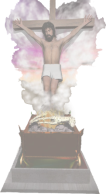 Comentarii Biblice Adventiste, asupra versetului Romani 8:3
Cum reacţionăm când obţinem libertatea?
„Pentru ca porunca Legii să fie împlinită în noi, care TRĂIM NU DUPĂ ÎNDEMNURILE FIRII PĂMÂNTEŞTI, CI DUPĂ ÎNDEMNURILE DUHULUI.” (Romani 8:4)
„Trăim” înseamnă aici un comportament obişnuit, adică, modul în care ne purtăm zi de zi. 
Nu mai acţionăm controlaţi de dorinţele noastre egoiste, ci comportamentul nostru este reglementat în conformitate cu îndrumările Duhului lui Hristos care locuieşte în noi. 
Aşadar, a umbla după îndemnurile Duhului înseamnă a avea o viaţă în care se împlinesc cerinţele drepte ale legii: o viaţă plină de iubire şi de ascultare.
Cum putem şti dacă umblăm după îndemnurile firii sau după îndemnurile Duhului (Romani 8:5-8)?
Eşti din carne sau din Duh?
„A fixa mintea la lucrurile Duhului, nu a avea gândurile şi dorinţele guvernate numai de Duhul lui Dumnezeu, are ca rezultat armonia aceea sănătoasă şi dătătoare de viaţă a tuturor funcţiilor sufletului care este o garanţie sigură şi o pregustare a vieţii viitoare (vezi Ef. 1,13.14). Prezenţa Duhului lui Dumnezeu aduce iubire, bucurie şi pace în viaţă (Gal. 5,22), începutul înăuntrul nostru a Împărăţiei lui Dumnezeu, care e „neprihănire şi pace, şi bucurie în Duhul Sfânt” (Rom. 14,17).”
„Cei care sunt „duhovniceşti” şi „umblă după Duhul” (cap. 8,1) se bucură de pacea iertării şi împăcării (cap. 5,1). Iubirea lui Dumnezeu e „turnată” în inimi (cap. 5,5) şi ei au bucuria şi încurajarea de a vedea cerinţa dreaptă a legii împlinită în viaţa lor (cap. 8,4).” Ei privesc înainte către mântuirea finală şi viaţă veşnică. Dimpotrivă, cei „fireşti” care „umblă după îndemnurile firii pământeşti” vers. 4,6) cunosc numai experienţa distrugătoare a robiei şi condamnării (vers. 1,15,21). Şi pot privi înainte numai la judecată şi moarte (cap. 1,32; 2,5.6; 6,21.22).”
C.B.A., asupra versetului Romani 8:6
Prin noi înşine nu ne putem gândi la lucrurile Duhului. Cum putem să ne gândim la ceea ce este spiritual? (Romani 8:9-14)
„Şi DACĂ DUHUL CELUI CE A ÎNVIAT PE ISUS DINTRE CEI MORŢI LOCUIEŞTE ÎN VOI, Cel ce a înviat pe Hristos Isus din morţi, VA ÎNVIA ŞI TRUPURILE VOASTRE MURITOARE, DIN PRICINA DUHULUI SĂU, CARE LOCUIEŞTE ÎN VOI” (Romani 8:11)
Singura modalitate de a fi spirituali este să ne punem sub îndrumarea şi influenţa Duhului Sfânt şi permiţându-I să locuiască în noi. 
Duhul locuieşte în noi atunci când există o relaţie personală strânsă între Duhul şi noi. Aceasta implică o supunere continuă a voinţei noastre - voii lui Dumnezeu. Duhul este suficient de puternic pentru a ne transforma întreaga viaţă. 
Mulţumită acestei transformări, se vor vedea în viaţa noastră roadele Duhului (dragostea, pacea, bucuria...). Dacă permitem Duhului lui Dumnezeu să aibă stăpânire deplină asupra noastră, vom continua să ne delectăm în legea lui Dumnezeu pe măsură de Duhul ne va da putere să o împlinim.
Care sunt rezultatele actuale şi viitoare ale vieţii ghidate de Duhul?
„Şi voi n-aţi primit un duh de robie, ca să mai aveţi frică; ci aţi primit un duh de înfiere, care ne face să strigăm: „Ava! adică: Tată!“ Însuşi Duhul adevereşte împreună cu duhul nostru că SUNTEM COPII AI LUI DUMNEZEU. Şi, dacă suntem copii, SUNTEM şi moştenitori: moştenitori ai lui Dumnezeu, şi ÎMPREUNĂ MOŞTENITORI CU HRISTOS, dacă suferim cu adevărat împreună cu El, ca să fim şi proslăviţi împreună cu El” (Romani 8:15-17)
Suntem eliberaţi de teamă pentru că păcatele noastre sunt iertate. 
Suntem adoptaţi ca fii ai lui Dumnezeu. 
Îl avem pe Dumnezeu ca Tată şi El ne asigură protecţia şi grija sa. 
Fiind fiii lui Dumnezeu, suntem Moştenitorii Lui.
Hristos împarte cu noi moştenirea pe care a câştigat-o.
Suferim împreună cu Hristos.
ACTUAL
VIITOR
Vom moşteni Împărăţia şi viaţa veşnică.
Vom fi slăviţi împreună cu Hristos.
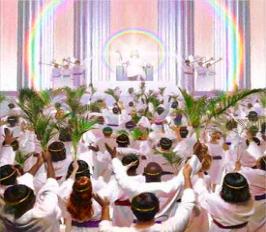 Ce li se mai promite celor ce trăiesc după Duhul?
„Şi tot astfel şi Duhul ne ajută în slăbiciunea noastră: căci nu ştim cum trebuie să ne rugăm. Dar însuşi Duhul mijloceşte pentru noi cu suspine negrăite.” (Romani 8:26)

„De altă parte, ştim că toate lucrurile lucrează împreună spre binele celor ce iubesc pe Dumnezeu, şi anume, spre binele celor ce sunt chemaţi după planul Său.” (Romani 8:28)

„Deci, ce vom zice noi în faţa tuturor acestor lucruri? Dacă Dumnezeu este pentru noi, cine va fi împotriva noastră?” (Romani 8:31)
Ce li se mai promite celor ce trăiesc după Duhul?
„El, care n-a cruţat nici chiar pe Fiul Său, ci L-a dat pentru noi toţi, cum nu ne va da fără plată, împreună cu El, toate lucrurile?” (Romani 8:32)

„Cine ne va despărţi pe noi de dragostea lui Hristos? Necazul, sau strâmtorarea, sau prigonirea, sau foametea, sau lipsa de îmbrăcăminte, sau primejdia sau sabia?” (Romani 8:35)

„Totuşi în toate aceste lucruri noi suntem mai mult decât biruitori, prin Acela care ne-a iubit. Căci sunt bine încredinţat că nici moartea, nici viaţa, nici îngerii, nici stăpânirile, nici puterile, nici lucrurile de acum, nici cele viitoare, nici înălţimea, nici adâncimea, nici o altă făptură nu vor fi în stare să ne despartă de dragostea lui Dumnezeu, care este în Isus Hristos, Domnul nostru.” (Romani 8:37-39)
&